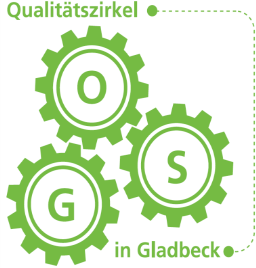 „Zusammen sind wir stark“Arbeit im kommunalen Qualitätszirkel der Stadt Gladbeck
Fachtag "Update OGS" am 04.12.2019
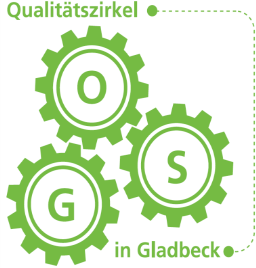 Allgemeine Informationen
Start im SJ 2003/04 als eine der ersten Kommunen in NRW
8 Grundschulen mit 10 Standorten + Förderschule
an allen Standorten OGS-Angebote
Aktuelle Auslastung 51 % (OGS+VG), 17 % der unversorgten Kinder auf der Warteliste
4 OGS-Träger in Gladbeck
OGS-Pauschale je Kind 2.292 € / 3.744 €
Fachtag "Update OGS" am 04.12.2019
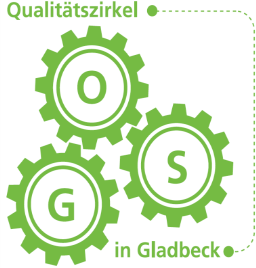 Qualitätszirkel „OGS“ - Mitglieder
Der Qualitätszirkel besteht seit  Juni 2009.

Mitglieder des Qualitätszirkels:
fünf Vertreter/-innen der Schulen
sechs Vertreter/-innen der OGS-Fachkräfte
alle OGS-Träger
eine Elternvertretung
Mitarbeiter/-innen des Amtes für Bildung und Erziehung und des Amtes für Jugend und Familie (Schule/Jugendhilfe, komm. Bildungsmanagement)
Fachtag "Update OGS" am 04.12.2019
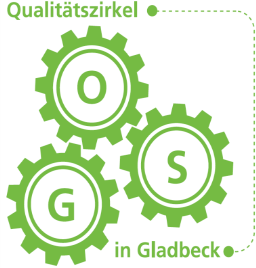 Aufgabenbereiche
Aufgabenbereiche des Qualitätszirkels: 
Schaffung/Fortschreibung von Qualitätsstandards
fachliche Weiterentwicklung (Fort- und Weiterbildung, Qualitätsentwicklung)
Austausch von Ideen / voneinander lernen
Bedeutung von OGS stärken (Teilhabe Bildungs-benachteiligter – Schlüssel zu Bildungserfolgen)
Quantitativer Ausbau (ryhthmisierter Ganztag)
Fachtag "Update OGS" am 04.12.2019
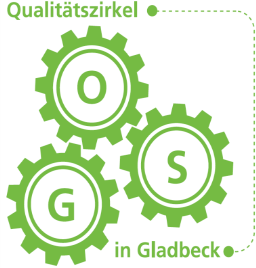 Ziel der Arbeit
Ganzheitlicher Blick auf das Kind

gemeinsame Verantwortung mit „einheitlicher“ Sprache
Gemeinsame Standards / Sprache
Kooperation aller Akteure auf Augenhöhe
Vernetzung der Schulen
(Gegenseitige) Partizipation 
Gemeinsame Qualitätsentwicklung
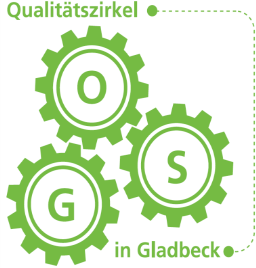 Unser Weg
2010/11: Externe Moderation und fachliche Begleitung durch die Förderung der Serviceagentur „Ganztägig Lernen“ am Institut für Soziale Arbeit e.V.
Bis 2012: Entwicklung von Maßstäben (Bündelung von Wissen/Erfahrung)
Ziel: Verbindliche Realisierung in allen OGS-Angeboten
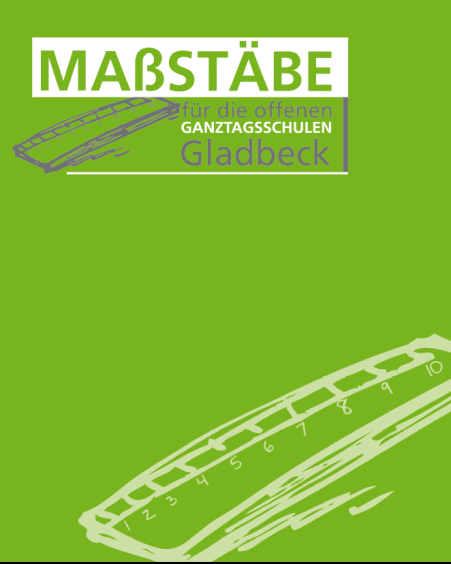 Übergeordnete
Standards
Verzahnung
Finanzierung/Beitragseinzug
 Verpflegung
 Zeitkontingente
 Bausteine der Angebote
 Kindeswohl
Aufnahme- und 
  Ausschlusskriterien
innerschulisch
 Kooperationen außer-
  schulisch
- Sozialraumorientierung
Schülerorientierte
Standards
Fachkräfteorientierte
Standards
Elternorientierte
Standards
Lernzeiten
Bildungsinhalte
 Förderung
Fortbildungen
 Fachberatung
 Personaleinsatz
 Arbeitsbedingungen
 Verzahnung
Elternarbeit
 Beteiligung von Eltern
 Verzahnung
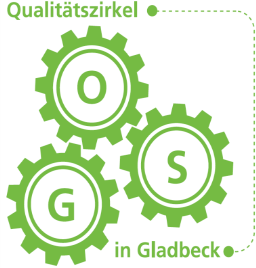 Qualitätsstandards
für die
Offenen Ganztagsschulen
Fachtag "Update OGS" am 04.12.2019
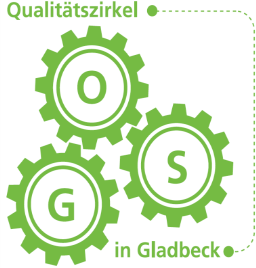 Unser weiterer Weg
Veröffentlichung der Maßstäbe (Ausschuss, Schulen) inkl. QUIGS-Schulung und Checklisten für die Implementierung 
Thematische Arbeit (auch in AG`s) zu:
Fortlaufend – Vordrucke, Infoblätter, Maßstäbe
Interkulturelle Arbeit
Kindeswohlgefährdung
Bildung und Bewegung
Teilnahme am reg. QZ-Treffen, Fortbildungen, …
Befragungen (Eltern- und Personal, Kinder)
Fachtag "Update OGS" am 04.12.2019
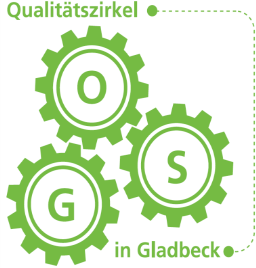 Unser weiterer Weg - Befragungen
Im SEP – Instrument der Befragung zur qualitativen Weiterentwicklung des Schulwesens
OGS Befragung in Zusammenarbeit mit dem QZ OGS
2017/18: Eltern- und Personalbefragung
2019: Kinderbefragung
Ergebnispräsentation im Schulausschuss
Ergebnisse als Grundlage zur Weiterarbeit im 
     QZ – aktuell Partizipation
Aussagekräftige Grundlage für eine bedarfs- 
    gerechte Planung- Schwerpunkt: Qualitäts-
    entwicklung (u.a. DialOGStandort Gladbeck)
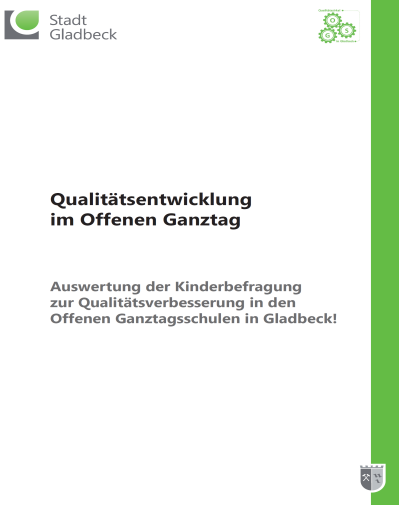 Fachtag "Update OGS" am 04.12.2019
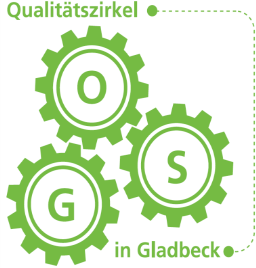 Unser weiterer Weg - Maßnahmen zur qualitativen Weiterentwicklung
Inklusion (inkl. Fachtag: „Vielfalt als Chance…auf dem Weg zur inklusiven Ganztagsschule“)
Fachtag "Update OGS" am 04.12.2019
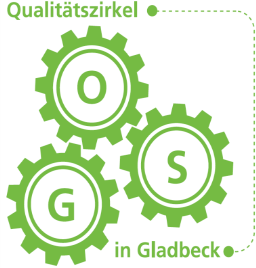 Kommunale Bildungsplanung in Gladbeck – Strategien, Transparenz, Zugänge schaffen
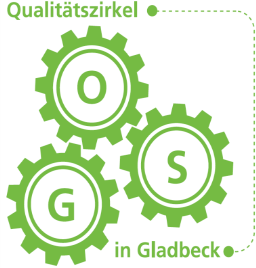 Kommunale Bildungsplanung in Gladbeck – Strategien, Transparenz, Zugänge schaffen
Grundlage aller Planungen ist der rechtliche Auftrag zur Jugendhilfe- und Schulentwicklungsplanung
objektive Impulse werden durch das Monitoring gegeben
subjektive Impulse kommen aus der Praxis
Diskussion und Bearbeitung der Aufträge, Impulse und Erfordernisse erfolgt in den Netzwerkgremien durch die engagierten Akteure der Gladbecker Erziehungs- und Bildungslandschaft
Gesetzlicher Auftrag
SEP
JHP
Monitoring
Austausch-börse
Sek I / non-formale Bildung
Bündnis
 für
Familie
AG‘s §78
Bildungs-
planung
„Leitbild GladbeckerGrund-schulen“
QZ Offene Ganztags-grund-schulen
städt. Schul-leiterdienst-besprechung
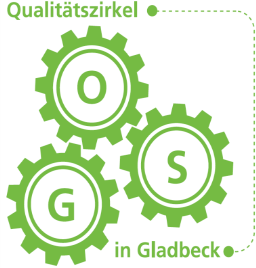 Vielen Dank für Ihre Aufmerksamkeit!